ФГОС НОО обучающихся с ОВЗ: тьюторское сопровождение ИОМ
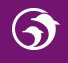 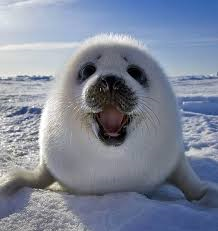 ФГОС ОВЗ - Prikaz_№_1598_ot_19 12 2014 ФГОС УО - Prikaz_№_1599_ot_19 12 2014
1. Семейное образование, на дому, в медицинских организациях
2. развитие мотивации и интереса к познанию окружающего мира; стимуляция познавательной активности
3. социокультурные связи, отношения с окружающей средой
4. обязательная индивидуализация обучения
5. дозированное расширение образовательного пространства
6. вариативность содержания АООП; формирование с учетом потребностей и способностей
ФГОС ОВЗ - Prikaz_№_1598_ot_19 12 2014 ФГОС УО - Prikaz_№_1599_ot_19 12 2014
7. разнообразие организационных форм ОП и индивидуального развития каждого обучающегося; обеспечение роста творческого потенциала, познавательных мотивов
8. основа для ИУП
9. стандарт предусматривает возможность гибкой смены образовательного маршрута, программ и условий получения образования
10. может быть несколько вариантов АООП с учетом особых образовательных потребностей
ФГОС ОВЗ - Prikaz_№_1598_ot_19 12 2014 ФГОС УО - Prikaz_№_1599_ot_19 12 2014
11. АООП должна учитывать потребности и запросы обучающихся
12. результат ресурсного обеспечения – комфортная коррекционно-развивающая образовательная среда с учетом образовательных потребностей, доступная, открытая
13. развитие способностей через систему клубов, секций, студий, общественно-полезной деятельности, дополнительного образования
14. участие педагогов, родителей, обучающихся и общественности в разработке АООП, проектировании среды, формировании и реализации ИОМ
ФГОС ОВЗ - Prikaz_№_1598_ot_19 12 2014 ФГОС УО - Prikaz_№_1599_ot_19 12 2014
3.4. Требования к кадровым условиям
3.4.1. При необходимости в процессе реализации АООП возможно временное или постоянное участие ТЬЮТОРА и (или) ассистента (помощника).
Приказ Министерства образования и науки Российской Федерации (Минобрнауки России) от 30 августа 2013 г. N 1015 г. Москва "Об утверждении Порядка организации и осуществления образовательной деятельности по основным общеобразовательным программам - образовательным программам начального общего, основного общего и среднего общего образования"
Для успешной адаптации учащихся с расстройствами аутистического спектра на групповых занятиях кроме учителя присутствует воспитатель (ТЬЮТОР)
 32. При организации образовательной деятельности по адаптированной основной образовательной программе создаются условия для лечебно-восстановительной работы, организации образовательной деятельности и коррекционных занятий с учетом особенностей учащихся из расчета по одной штатной единице:
ТЬЮТОРА, ассистента (помощника) на каждые 1-6 учащихся с ограниченными возможностями здоровья.
ПРОФЕССИОНАЛЬНЫЙ СТАНДАРТСпециалист в области воспитанияДолжность «Тьютор»
Основная цель вида профессиональной деятельности:
обеспечение индивидуализации в образовании на основе проектирования и реализации обучающимися индивидуальных образовательных программ.
ТРУДОВЫЕ ФУНКЦИИ:
1. Педагогическое сопровождение проектирования  и реализации индивидуальных образовательных программ обучающимися.
ТРУДОВЫЕ ФУНКЦИИ:
2. Педагогическое проектирование образовательной среды  и обеспечение взаимодействия субъектов образовательного процесса
ТРУДОВЫЕ ФУНКЦИИ:
3. Педагогическое сопровождение формирования  и реализации индивидуальных образовательных программ обучающихся  с ограниченными возможностями здоровья  (ОВЗ)
ТРУДОВЫЕ ФУНКЦИИ:
Обязательна ли штатная единица «тьютор»? Где его взять? ЧТО от него требовать?
1. Тьютор по штатному расписанию на бюджетной основе (должность)
2. Педагог, классный руководитель, замдиректора, директор, другой специалист с тьюторской позицией (не учить, воспитывать, а сопровождать образовательный маршрут  обучающегося, это другие компетенции и другие ценности) (позиция)
 3. Платная услуга, оплачивается родителями (должность)
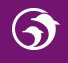 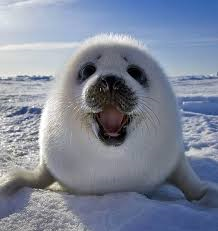 Региональное отделение МТАИРКУТСКАЯ ОБЛАСТЬ (РО МТА ИО)
Победа! Участие тьютора Иркутской области во ВПК «Тьютор 
                            года 2015»
2 место
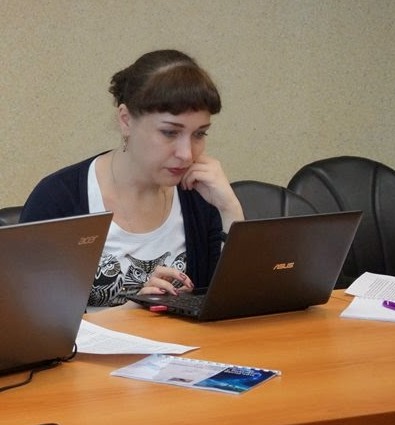 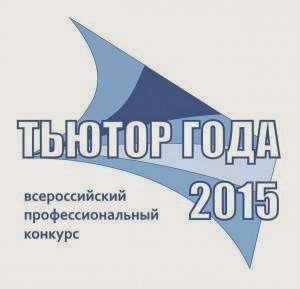 Андреева Юлия

тьютор ФКОУ В(С)ОШ ГУФСИН 
России по Иркутской области
Персональные страницы на сайте МТА
тьюторство в сфере управления(Т. Князева) - http://thetutor.ru/activities/310 
тьюторство в пенитенциарном образовании (Ю. Андреева) - http://thetutor.ru/activities/312 
тьюторство в дошкольном образовании(Н. Машинян) - http://thetutor.ru/activities/303 
карта интереса к индивидуализации и тьюторству (Т.Князева) - http://thetutor.ru/region/516
Сертифицированные практики Иркутской области
индивидуализация профессионального развития педагогических коллективов образовательных организаций (автор – Т. Князева);
создание условий для  построения педагогами индивидуальных маршрутов формирования профессиональных компетенций в условиях ФГОС дошкольного образования (автор – Н.Машинян; интегрированная муниципальная команда тьюторов Управления образования г.Усть-Илимска).
Практики, прошедшие очный этап экспертизы в МТА
«Сопровождение профессионального развития педагогов дошкольного образования с учетом принципа индивидуализации» (МАУ «Центр развития образования»; Департамент образования г.Братска; Кускова И.Н., член МТА)
«Технологии для выявления образовательного запроса обучающихся и студентов» (АНО Центр Профессиональной психологии; Попова О.Л.)
«Тьюторская технология как инструмент в работе с детьми с особыми потребностями» (МБОУ СОШ №29 г.Иркутска, Алексеенко И.М. член МТА)
«Тьюторское сопровождение детей группы риска» (ФКОУ СОШ ГУФСИН России по Иркутской области, тьютор Андреева Ю.П.)
«Индивидуализация и тьюторское сопровождение вхождения в профессию студента-первокурсника» (ГБПОУ ИО «Иркутский региональный колледж педагогического образования» Отделение Преподавания в начальных классах, Воробьева Н.Г., член МТА)
Развивающиеся практики индивидуализации и тьюторства в Иркутской области
«Индивидуализация контрольно-оценочной деятельности школьников в условиях введения и реализации ФГОС» (МОУ «Школа № 8 им. А.С. Пушкина г. Черемхово»)
«Сопровождение интеллектуально-одаренных детей через индивидуализацию образования» (на примере летней Байкальской физико-математической школы-БФМШ) (НОУ «Лицей №36 ОАО «РЖД»)
«PROF. Navigator» (Центр профориентации Яценко О.В.)
НАШИ РЕСУРСЫ-ПРЕДЛОЖЕНИЯ
«Бюро добрых дел» или Виртуальное Агентство Тьюторских Услуг для родителей, подростков, старшеклассников, педагогов и директоров
1.	Услуга «По заявкам» или «Алло, ищем выход…» (клубная или индивидуальная форма предоставления) (для Родителей)
- дошкольник: чем занять, как правильно развивать?
«Возможности Вашего ребенка» - комплексная работа с детьми с особыми образовательными потребностями "Стирая грани" (формы взаимодействия детей в социуме, работа с родителями и т.д.)  
- младший школьник: инициативный ребенок, как помочь выбрать нужное из многого…; он ничего не хочет, почему? Что делать?; Все время занимается одним и тем же… Это проблема?
- подросток: не думает про важное, будущее, занимается ерундой; вообще ничего не хочет делать; не хочет учиться; все, что начинает делать, не доводит до конца, бросает; 
- юноша: не может выбрать, чем заниматься в будущем; не хочет поступать туда, куда советуют родители; не думает вообще о своем будущем; ничего не делает, чтобы достичь своей цели в будущем; и т.д.
НАШИ РЕСУРСЫ-ПРЕДЛОЖЕНИЯ
2. Услуга «Нужно пошептаться….» (подростки, старшеклассники) – индивидуальная форма предоставления
- не знаю, чего хочу;
- знаю, чего хочу, но не знаю, как достичь;
- ничего не хочу…;
-  нужно посоветоваться о будущем…;
- очень многого хочу, как выбрать?..
НАШИ РЕСУРСЫ-ПРЕДЛОЖЕНИЯ
3.Услуга «Осторожно, ФГОС!» или «С ног на голову»  (педагоги и др. взрослые в школе) 
- как сопровождать интерес, инициативу, пробу или ИОП обучающегося (технологии, приемы, инструменты) (инд и гр формы);
- тренинг –мотивация «реализую ФГОС» (гр);
- тренинг – проба (стажировка) «реализую ФГОС»(гр);
- тренинг-рефлексия (гр) «реализую ФГОС»;
- сопровождение апробации реализации ФГОС на рабочем месте (гр и инд).
НАШИ РЕСУРСЫ-ПРЕДЛОЖЕНИЯ
Услуга «Ситуация под ключ…» (для управленцев ОО)
- моделирование реализации ФГОС в ОО;
- апробация модели с сопровождением региональных тьюторов;
- обучение команды единомышленников;
- тьюторские консультации по актуальным запросам (проблемам);
- общественно-профессиональная экспертиза развития образовательной организации;
- общественно-профессиональная экспертиза развития образовательной организации с выходом на общественно-профессиональную сертификацию в МОО МТА.
НАШИ РЕСУРСЫ-ПРЕДЛОЖЕНИЯ
Лаборатория интересных открытий "Антропо +" или "Человеческое в человеке" (для тех, кто хочет проводить гуманитарные миниисследования в образовательной практике); 
Дискуссионная площадка «психологи/тьюторы" (соотнесение границ профессий, ценностей, методов, точек взаимодействия); 
Клуб "Шведский стол" (для родителей, детей, всех других с проблемами или интересующихся – по запросу); 
Переговорный пункт "ООО" (Образование ((. Образование??. Образование!!!() (тьюторы, педагоги, родители, психологи, руководители, ...)
Комментарий: содержание услуг открыто для дополнения, изменения под запрос потребителя.
НАШИ программы
ДПП ПП: «Индивидуализация и тьюторство в сфере образования. Управление реализацией ФГОС» (252ч., 500ч.) 
ДПП ПК: «Индивидуализация и тьюторство в современном образовании» (108ч.)
ДПП ПК: «Тьюторское сопровождение стажировочной деятельности образовательной организации» (144ч.)
 «ФГОС основной и старшей школы: вариативность и индивидуализация образования» (72ч.)
Управление реализацией ФГОС в основной школе. Модель работы с индивидуальными образовательными пробами обучающихся (72ч.)
Тьюторское сопровождение образовательной инициативы обучающихся 5-8 классов на занятии в рамках реализации ФГОС (72ч.)